Crafting a Solid “Plan for Improvement” & “Corrective Action Plan”
Performance vs Behavior
Plan for Improvement 
Performance or Evaluation-based
JPAS addendum
Career Educators and/or Provisional
Corrective Action Plan
Behavior-based
Employee discipline/misconduct
All employees
Plan For Improvement
A Plan for Improvement is REQUIRED for any Career Educator that scores in the “Not Effective” range on the JPAS (53A-8a-501 & 53A-8a-503)
JPAS Addendum is now the “Plan for Improvement”
Plan For Improvement cont…
AdminOnly
JES www



8 steps for the educator who scores in the “Not Effective” range.
Plan For Improvement cont…
AdminOnly
JES www


Fillable pdf
Not less than one (1) but no more than three (3) areas of improvement
Must be filled out completely 
Progress meeting is essential
This is the NEW JPAS Addendum
Plan For Improvement cont…
6 P’s
Proper Prior Preparation Prevents Poor Performance
Plan For Improvement cont…
It is critical that you prepare the Plan for Improvement BEFORE the JPAS Professional Development Meeting
As the evaluator – we must be able to identify the areas of deficiency with enough knowledge to:
Identify the needed area of improvement
Provide expectations (behavior by the educator) for improvement
Provide resources to the educator to help them improve. (this is not just attending a conference, etc.)
Set up at least one (1) progress meeting BEFORE the second JPAS
Schedule the second JPAS “start” date. 
Secure signatures
Plan for Improvement cont…
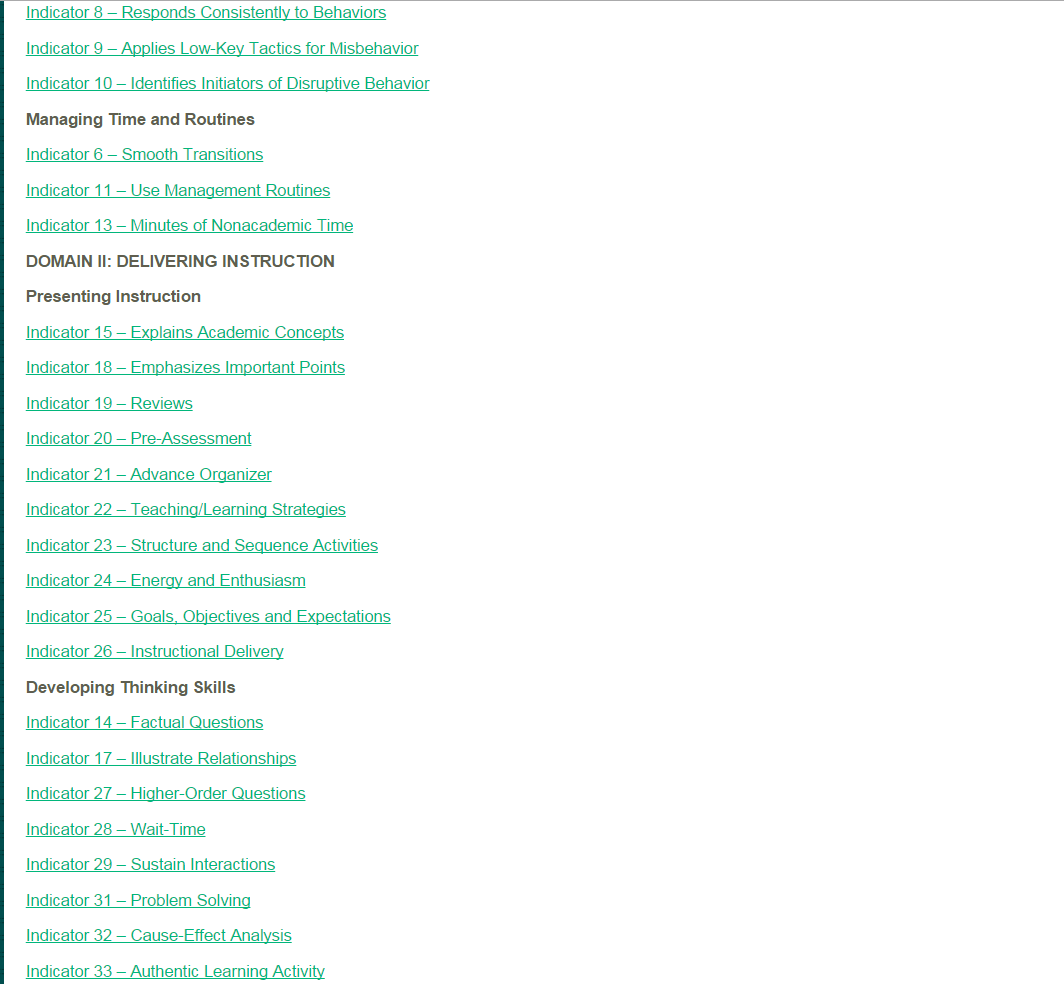 Resources on the JES www
Professional Development Materials includes ideas and suggestions you can use to help educators improve performance
The “Educators Resources” page provides assistance as well
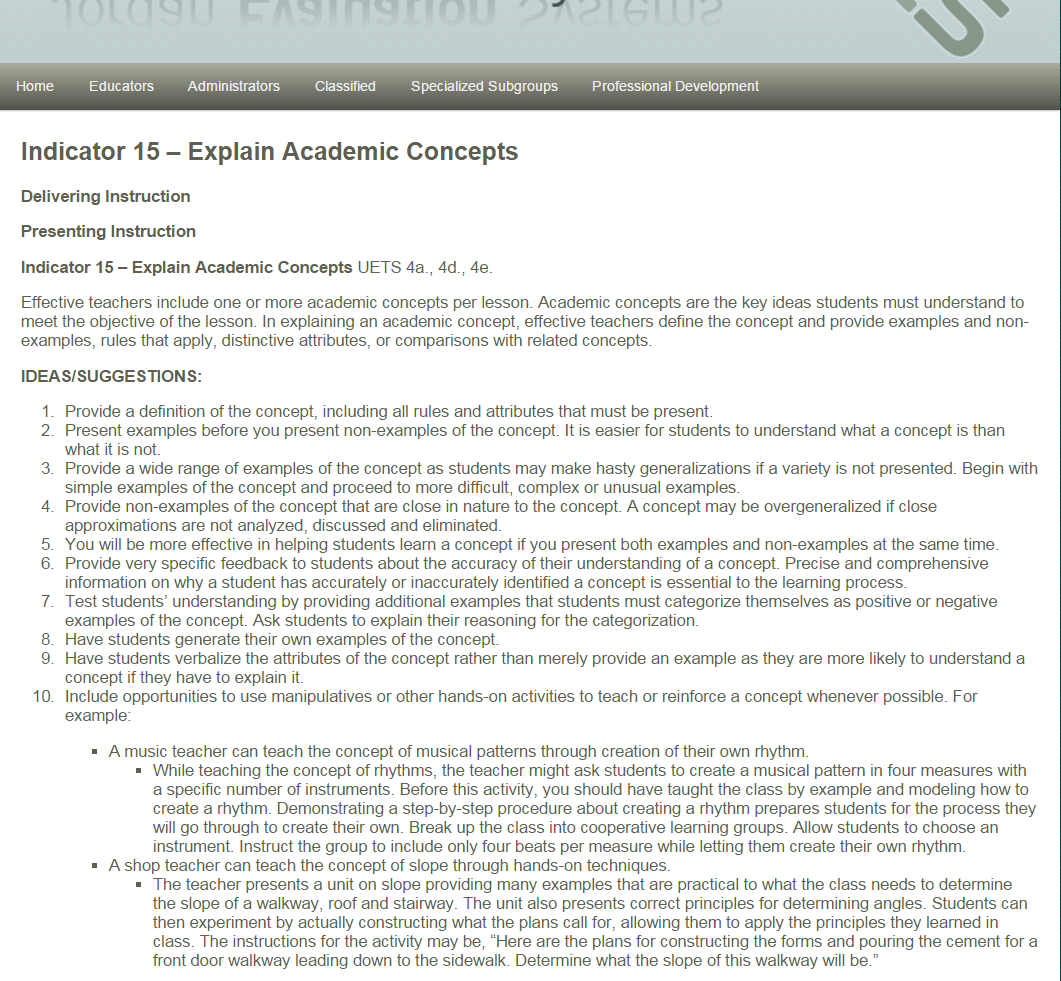 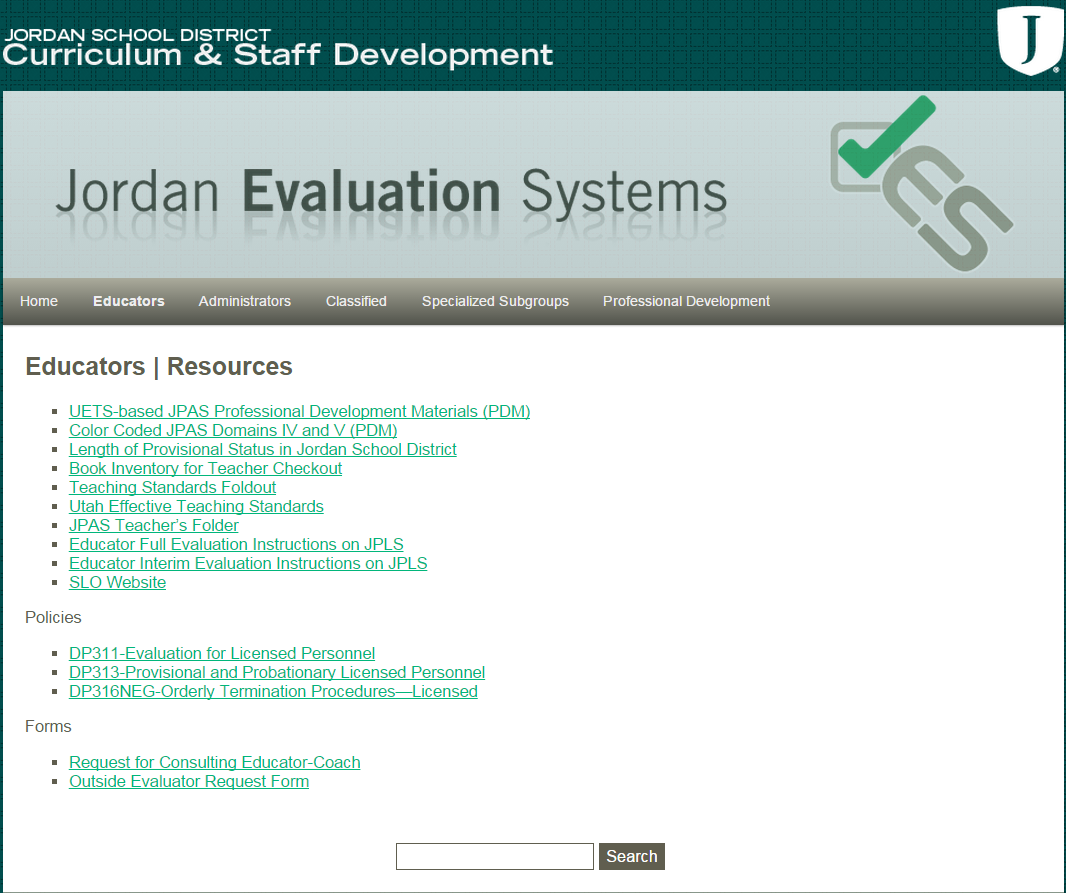 SMART Goals:
S.M.A.R.T. Goals should be used when writing the “Expectations” portion of the Plan for Improvement. 
Specific
Measurable
Attainable
Realistic
Timely
Using SMART goals will allow you and employee to know exactly what is expected, when to expect it completed, and if it was completed. NO GUESSING.
Plan For Improvement cont…
Scenarios (5 min)
At your tables
Identify
Areas of needed improvement
What are the areas of greatest need (no more than 3)
What can the educator do to improve effectiveness in the areas of greatest need?
What resources and/or help can you provide to assist with the process of improvement
Share out with the group
Plan For Improvement - Summary
PRIOR to PDM meeting develop/outline needs and expectations
PDM w/ educator – Discuss results, areas of needed improvement, complete the Plan for Improvement
Conduct the Progress meeting prior to the second JPAS
Conduct the JPAS evaluation
Scores Not Effective – repeat step 1
PDM #2
JPAS #3
PDM #3 (DP316 NEG)
Plan For Improvement cont…
We want ALL educators to improve.
Not just for Career Educators
Not just for “Not Effective”
In Summary:
Must be completed (required) for Career teachers who are “Not Effective”
Optional for all others
A process to document & formalize improvement
JPAS Trainings
Through January, there are two (2) JPAS trainings a month for educators.
These are Level Specific (Elementary or Secondary)
Teachers sign up for the class in JPLS and may see all the dates/times on the JES www (Educators/Trainings)
Corrective Discipline Procedures
MISCONDUCT
Corrective Discipline
Like with students – we want to ensure we are progressing to the next lowest possible consequence. 
The GOAL? – Improved behavior and/or compliance
This process is for employee misconduct that is NOT immediately threatening, violent, or endangers the immediate safety of the employee and/or others. 
This process is NOT for performance related to JPAS. 
This is not to be construed as being the process for ALL corrective discipline issues/situations. These are GENERAL GUIDELINES
Corrective Discipline
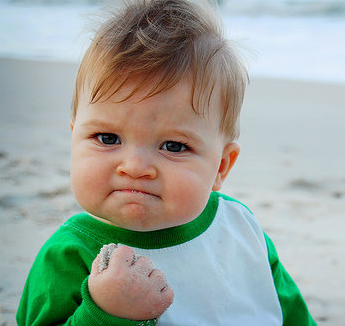 Corrective Discipline cont…
Always
Contact your immediate supervisor
Follow District Policy
Involve others
Act in the best interest of Students
Remove yourself emotionally
Make cognitive decisions NOT based on emotion
Follow through
Get signatures
Avoid
Emotional responses
Acting in isolation
Ignoring misconduct
Accepting responsibility for the employees misconduct
Statements that corner you or that cannot be supported
Blame game
Allowing the employee to “Shift the Monkey”
Employee Misconduct cont…
Corrective Discipline Procedures
The LONG version
General Procedural Guidelines
Walks you through the entire process from beginning to end
Intent is the help answer “what is the next step?”
Employee Misconduct cont…
Corrective Discipline Process 
The steps of corrective discipline summarized 
Allows you to see the entire process at a glance
It is important to note that:
Not ALL situations will include all of these steps. 
Each step is intended to be the last step required – the intent is to help the employee extinguish the misconduct.
Employee Misconduct cont…
Supervisor Tips for Misconduct Corrective Action
Intended to help you ask questions to clarify the situation
Should help remove the “emotion” and consider the situation “cognitively”
Employee Misconduct cont…
Common Corrective Discipline Policies – Licensed
Resource to match the misconduct with an existing District Policy
Employee Misconduct cont…
SPOKES
Use for EVERY written corrective discipline letter/memo
Ensures you include what is necessary 
Ensures you DON’T include unnecessary things
S.M.A.R.T. Directives are KEY to moving to the next step
SMART Goals are:
Specific
Measurable
Attainable
Realistic
Timely

Using SMART goals will allow you and employee to know exactly what is expected, when to expect it completed, and if it was completed. NO GUESSING.
Employee Misconduct cont…
Corrective Action Plan
Corrective discipline is about improvement – extinguishing the misconduct
The Corrective Action Plan (CAP) is similar in design to the Plan for Improvement (JPAS addendum)
Documents assistance given.
Documents follow-up 
Documents resources provided
Documents attempts to help the employee improve
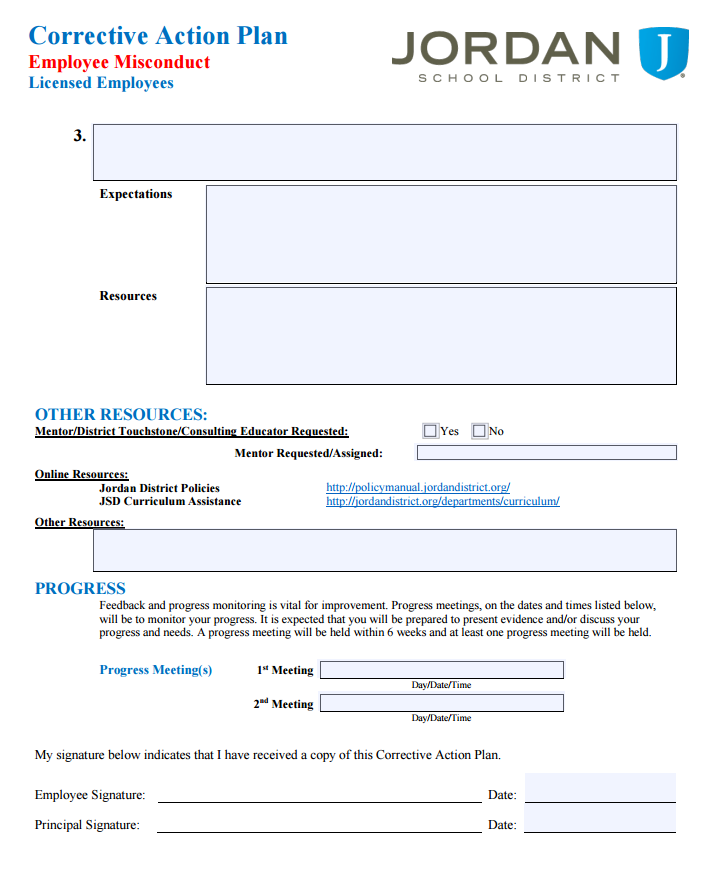 Employee Misconduct cont…
AdminOnly
OR
AdminOnly
There is ALWAYS help
Human Resources
Upcoming Trainings:
June LeMaster
Human Resource Administrator
Brent Burge
Human Resource Administrator-Classified
Travis Hamblin
Human Resource Administrator-Licensed
Optimizing HR Strategies for Effective “RIS, HIRES or TRANSFERS”
January 7 8am or 2pm

NAVIGATING Teachers-Teachers.com (Bring your Laptop)
February 18 8am, 10am, 1pm, 3pm
Gretchen Bull-Switzer